ত
গ
ম
স্বা
Tuesday, March 2, 2021
hamidurrahman57@gmail.com
1
পরিচিতি
শিক্ষক পরিচিতি
পাঠ পরিচিতি
শ্রেণিঃ দশম
বিষয়ঃ গণিত (অধ্যায় -১৬)
বিশেষ পাঠঃ পরিমিতি
পাঠের বিষয়ঃ ঘন বস্তু ও ঘনক সংক্রান্ত সূত্র ও           সমস্যাবলির সমাধান।
সময়ঃ ৫০ মিনিট
মোহাম্মদ হামিদুর রহমান
  সিনিয়র শিক্ষক (গণিত ও বিজ্ঞান)
  এম.এসসি,গণিত (প্রথম শ্রেণী)
  ঘাটাইল সরকারি গণ পাইলট উচ্চ বিদ্যালয়।
  ঘাটাইল,টাঙ্গাইল।
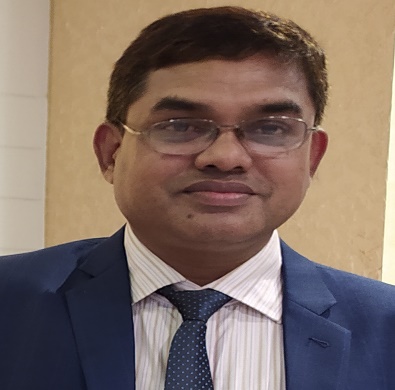 Tuesday, March 2, 2021
hamidurrahman57@gmail.com
2
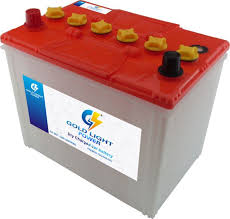 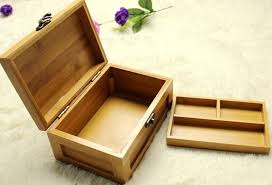 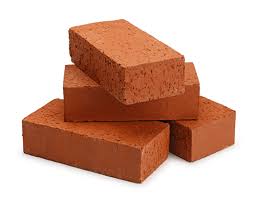 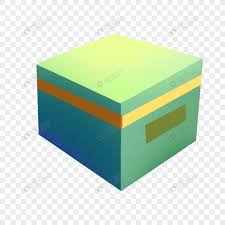 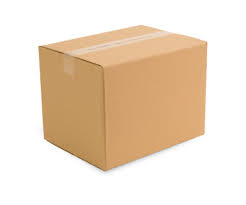 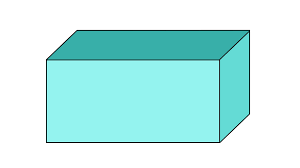 উপরের চিত্রগুলো কেমন আকৃতির ?
ঘনবস্তু এবং আয়তাকার ও ঘনক আকৃতির
Tuesday, March 2, 2021
hamidurrahman57@gmail.com
3
আজকের পাঠ
আয়তাকার ঘনবস্তু ও ঘনক সংক্তান্ত সূত্র 
ও 
সমস্যাবলীর সমাধান
Tuesday, March 2, 2021
hamidurrahman57@gmail.com
4
শিখনফল
এই পাঠ শেষে শিক্ষার্থীরা - - -
১।আয়তাকার ঘনবস্তু ও ঘনক কী তা বলতে পারবে।
২।  আয়তাকার ঘনবস্তু ও ঘনকের আয়তন,পৃষ্ঠতলের ক্ষেত্রফল ও কর্ণের দৈর্ঘ্যের 
     সূত্র নির্ণয় করতে পারবে।
৩। সূত্র প্রয়োগ করে ঘনবস্তু ও ঘনক সংক্রান্ত সমস্যাবলীর সমাধান করতে পারবে।
Tuesday, March 2, 2021
hamidurrahman57@gmail.com
5
আয়তাকার
ঘনবস্তু
উচ্চতা
প্রস্থ
দৈর্ঘ্য
আয়তাকার ঘনবস্তুঃ তিন জোড়া সমান্তরাল আয়তাকার সমতল পৃষ্ঠ
দ্বারা আবদ্দ ঘনবস্তুকে আয়তাকার ঘনবস্তু বলে।
Tuesday, March 2, 2021
hamidurrahman57@gmail.com
6
আয়তাকার ঘনবস্তুর সমগ্রতলের ক্ষেত্রফলের সুত্র নির্নয়-
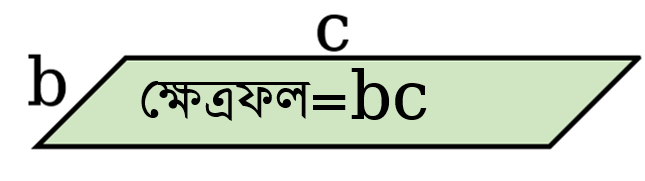 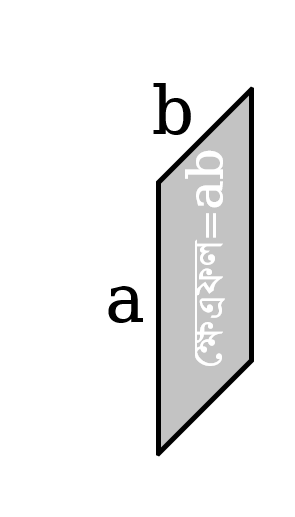 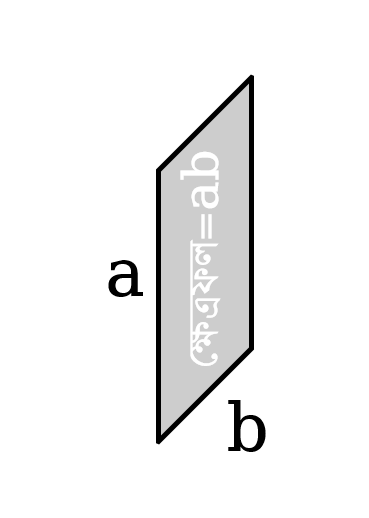 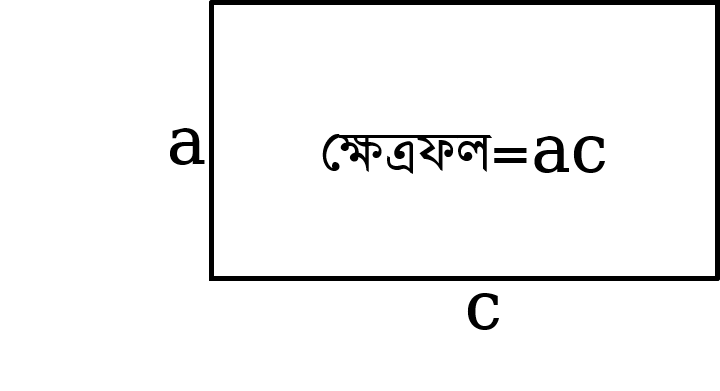 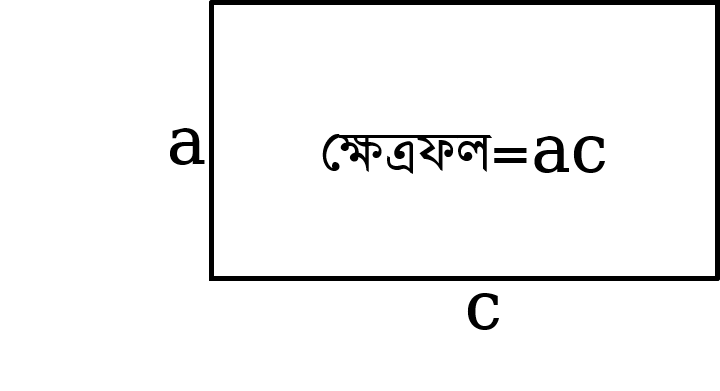 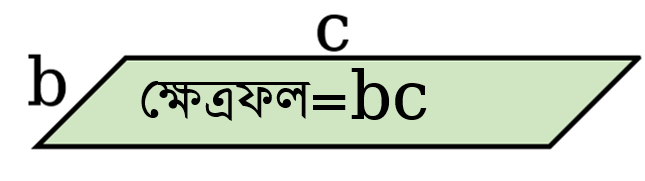 দুইটি আয়তক্ষেত্রের ক্ষেত্রফল
bc+ bc=2bc
দুইটি আয়তক্ষেত্রের ক্ষেত্রফল
ab+ ab=2ab
দুইটি আয়তক্ষেত্রের ক্ষেত্রফল
ca+ ca = 2ca
আয়তাকার ঘনবস্তুর সমগ্রপৃষ্ঠের ক্ষেত্রফল=2(ab+bc+ca) বর্গ একক।
Tuesday, March 2, 2021
hamidurrahman57@gmail.com
7
আয়তাকার ঘনবস্তুর কর্নের দৈর্ঘ্য ও আয়তনের সূত্র নির্নয়
E
F
H
G
D
C
c
b
a
A
B
Tuesday, March 2, 2021
hamidurrahman57@gmail.com
8
জোড়ায় কাজঃ
15 সে .মি
20 সে .মি
25 সে .মি
আয়তাকার ঘনবস্তুটির  আয়তন , সমগ্র তলের ক্ষেত্রফল ও এর কর্ণের  দৈর্ঘ্য নির্ণয় কর।
Tuesday, March 2, 2021
hamidurrahman57@gmail.com
9
সমাধানঃ
Tuesday, March 2, 2021
hamidurrahman57@gmail.com
10
ঘনকের আয়তন,সমগ্রতলের ক্ষেত্রফল ও কর্নের দৈর্ঘ্যের সুত্র নির্নয়ঃ
a
যে বস্তুর দৈর্ঘ্য, প্রস্থ্য ও উচ্চতা সমান,তাকে ঘনক বলে।
a
a
Tuesday, March 2, 2021
hamidurrahman57@gmail.com
11
দলীয় কাজঃ
3 সে .মি
4 সে .মি
5 সে .মি
উপরের ঘনবস্তুটি গলিয়ে একটি নতুন ঘনক তৈরি করা হলো। নতুন ঘনকের কর্ণের দৈর্ঘ্য, আয়তন এবং সমগ্রপৃষ্ঠের  ক্ষেত্রফল নির্ণয়  কর।
Tuesday, March 2, 2021
hamidurrahman57@gmail.com
12
মিলিয়ে নিইঃ
Tuesday, March 2, 2021
hamidurrahman57@gmail.com
13
মূল্যায়ন
E
F
10 সে .মি
G
H
D
C
15 সে .মি
A
B
20 সে .মি
১)আয়তাকার ঘনবস্তুটির তল কয়টি?
উত্তরঃ 6 টি
২) আয়তাকার ঘনবস্তুটির আয়তন কত?
উত্তরঃ 3000 ঘন সে.মি.
৩)ABCD আয়তক্ষেত্রের কর্ণ AC= কত?
উত্তরঃ 25 সে.মি.
উত্তরঃ 26.93 সে.মি.
৪)আয়তাকার ঘনবস্তুটির কর্ণ AF = কত ?
উত্তরঃ 18.03 সে.মি.
৫)BCFG  আয়তক্ষেত্রের কর্ণ BF=কত?
Tuesday, March 2, 2021
hamidurrahman57@gmail.com
14
বাড়ির কাজ
F
E
H
G
D
C
B
A
ক ) ঘনকের ধার কত ?
খ ) ঘনকের সমগ্রপৃষ্ঠের  ক্ষেত্রফল , কর্ণের দৈর্ঘ্য এবং আয়তন নির্ণয় কর।
গ ) ঘনকটিকে গলিয়ে একটি নতুন ঘনবস্তু তৈরি করা হলো যার মাত্রাগুলোর অনুপাত 4:2:1 । 
ঘনবস্তুটির  সমগ্রতলের ক্ষেত্রফল নির্ণয় কর।
Tuesday, March 2, 2021
hamidurrahman57@gmail.com
15
ধন্যবাদ
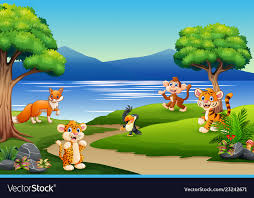 Tuesday, March 2, 2021
hamidurrahman57@gmail.com
16